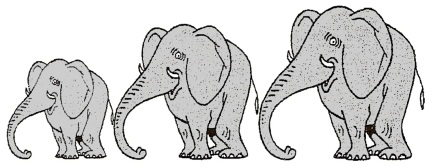 Mathématiques - Mesure
Les longueurs
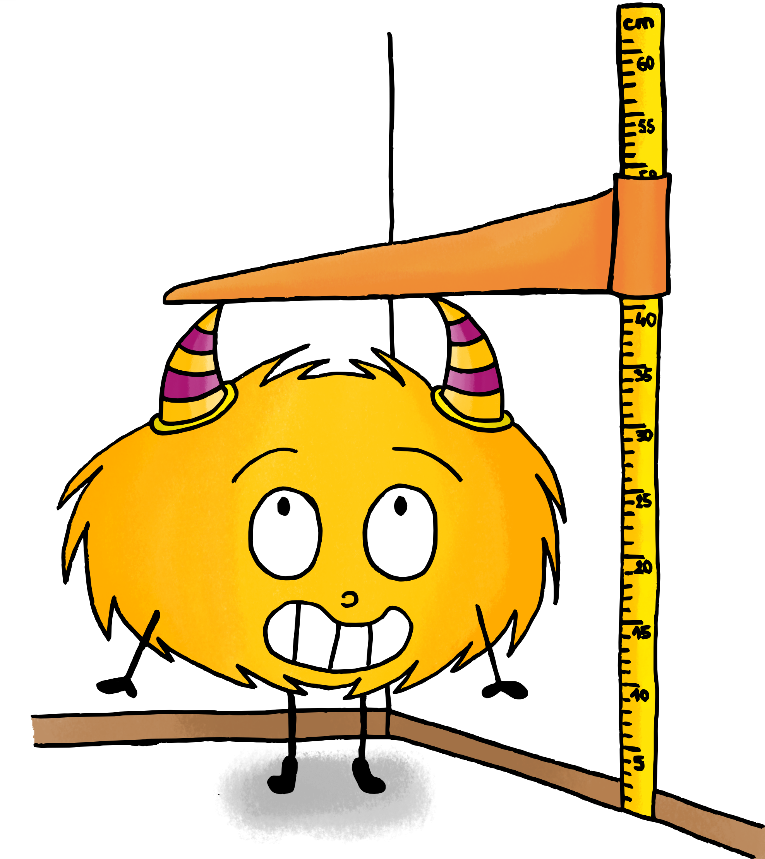 Rappel : les unités de mesures de longueur
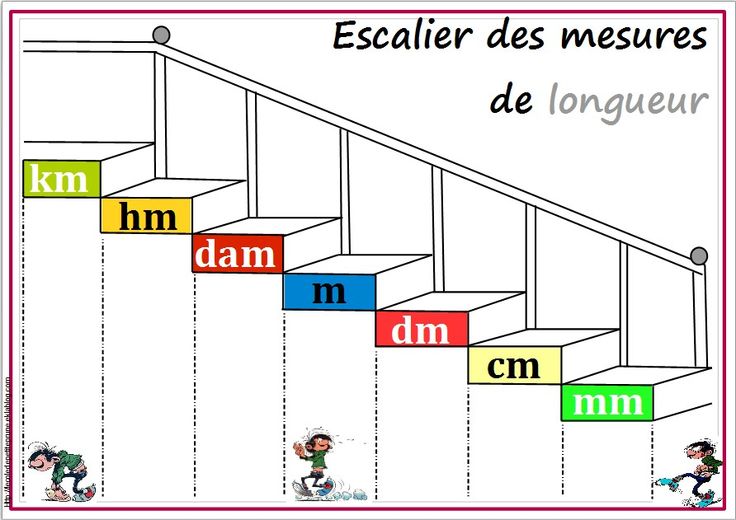 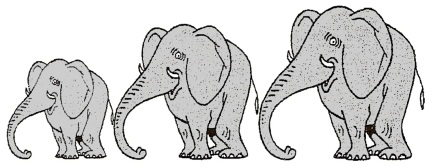 Mathématiques - Mesure
Les longueurs
 Utiliser des rapports connus
Pour t’échauffer, tu vas faire 
des tours de piste. 
Tu dois courir 2 km !
Allez, c’est parti !!
OK, c’est parti !
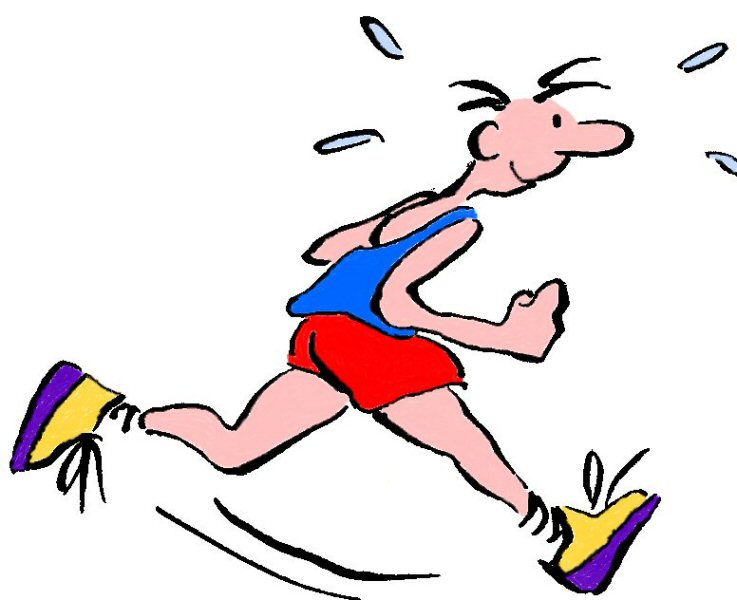 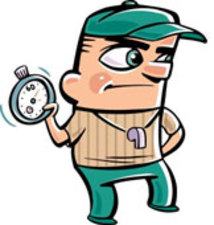 Euh… Ça fait combien de tours tout ça ??
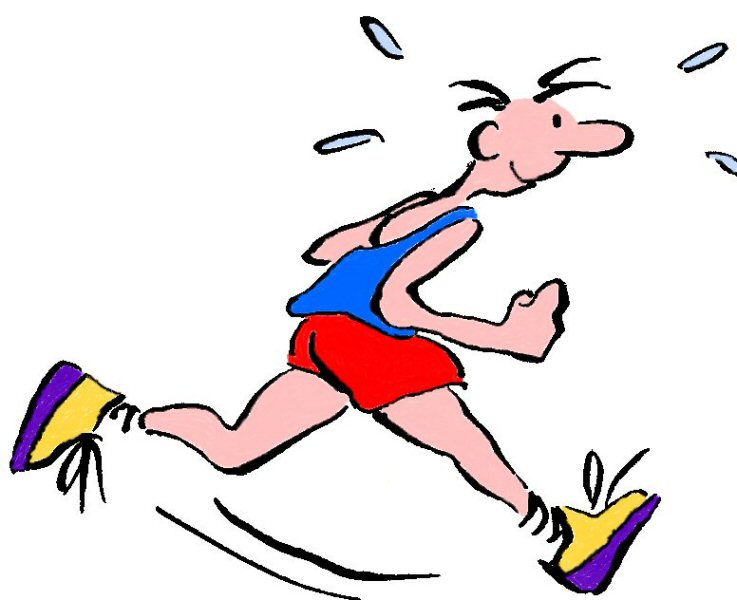 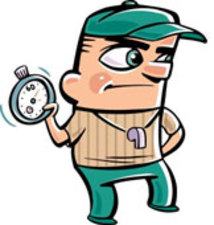 Alors, un tour c’est 400 m et je dois courir 2 km.
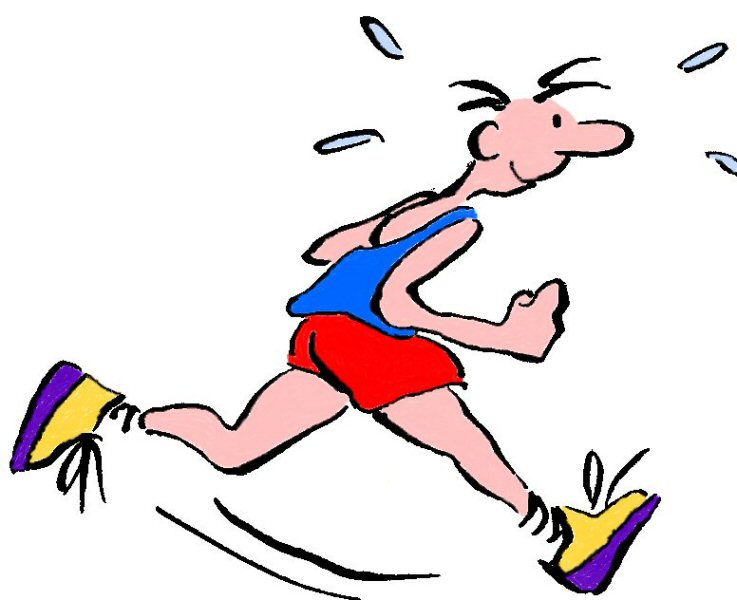 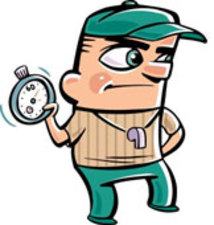 2 km, ça doit faire… 
.......... m.
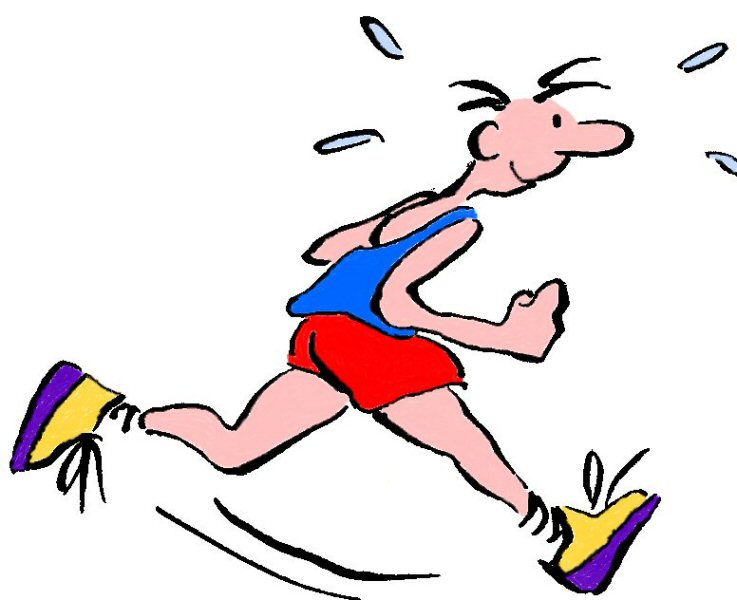 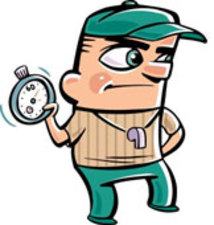 2 km, ça doit faire… 
2 000 m.
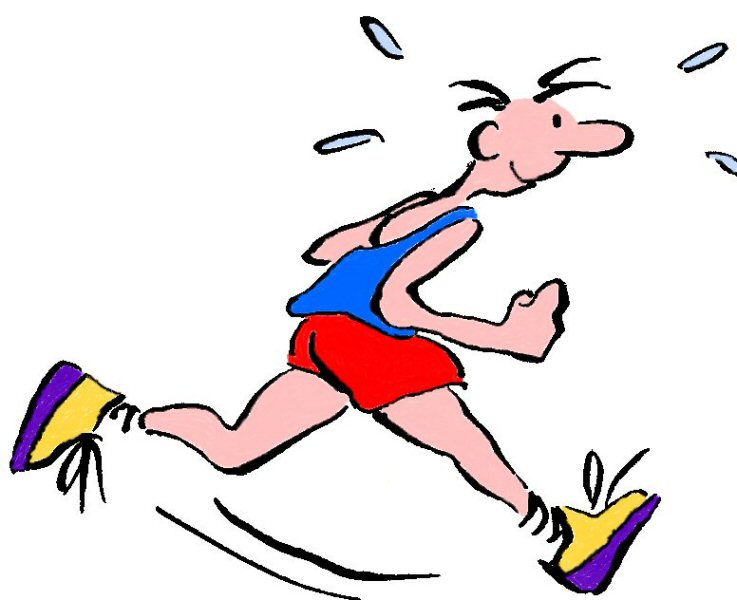 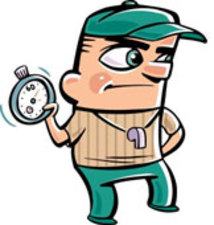 2 000 c’est… …. fois 400.
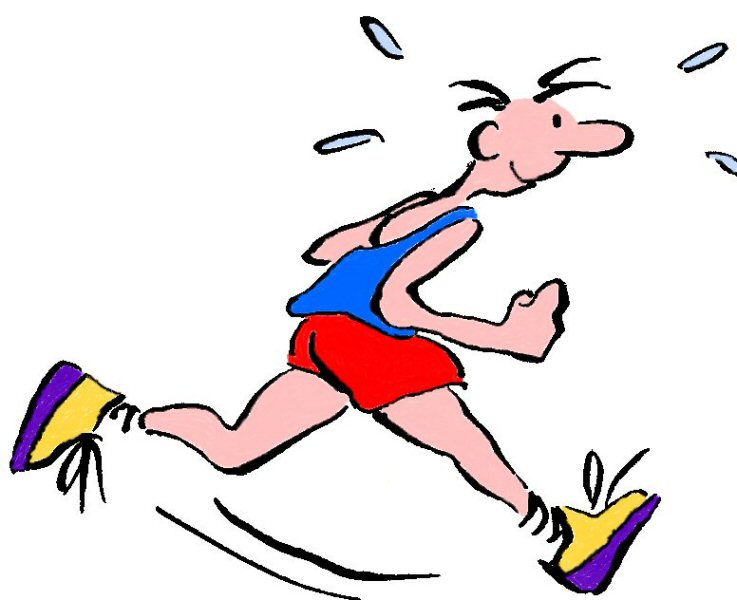 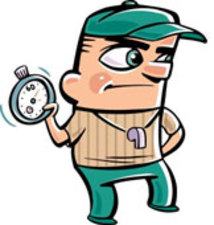 2 000 c’est… 5 fois 400.
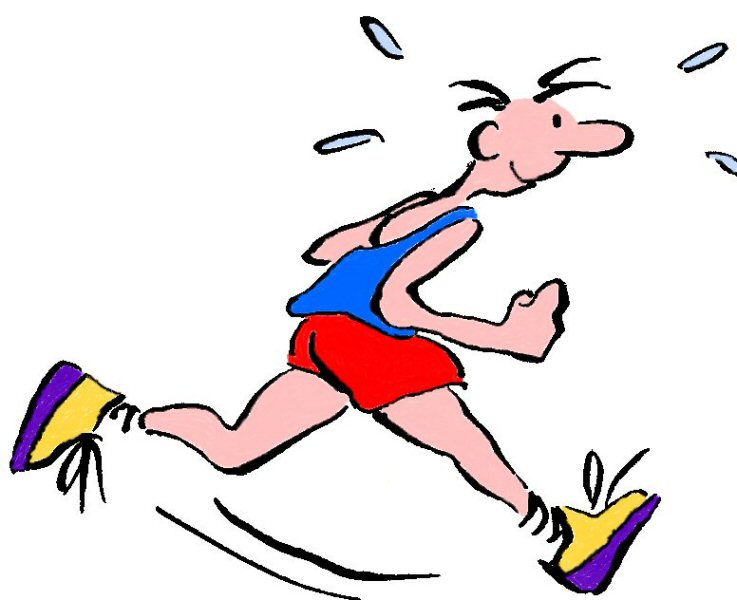 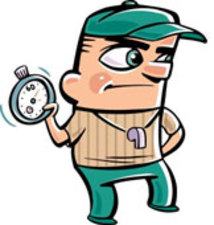 Je dois donc faire …  …. tours de piste !
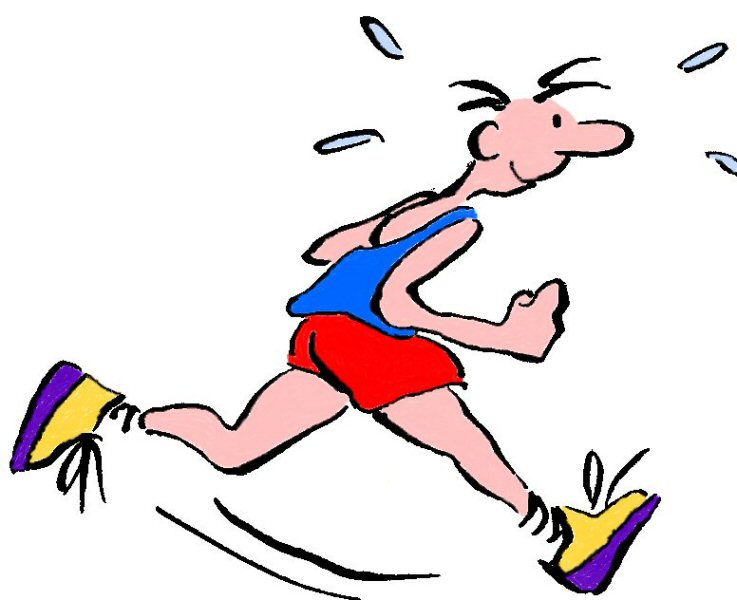 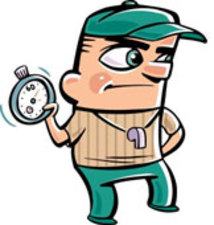 Je dois donc faire …  5 tours de piste !
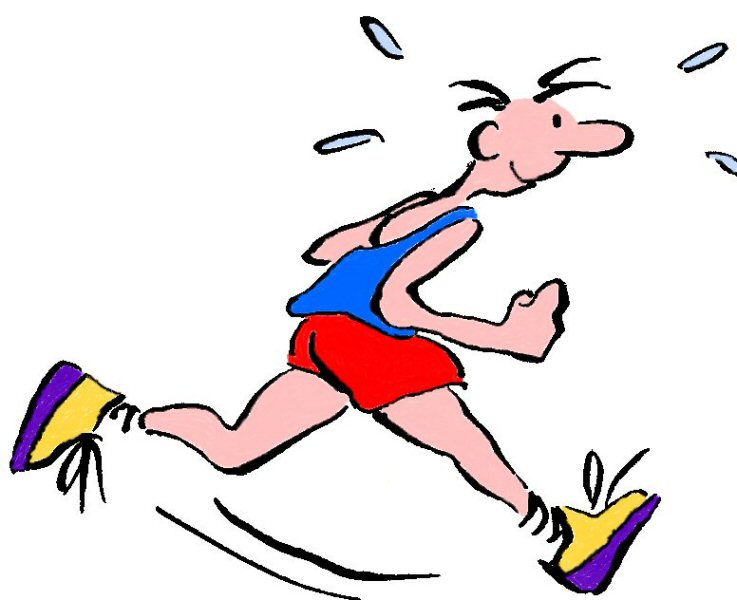 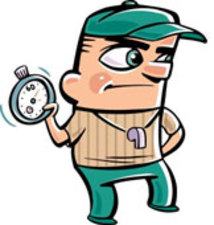 C’est parti pour 5 tours de piste !
C’est ça champion, tu as tout compris !
Alors, AU TRAVAIL !!
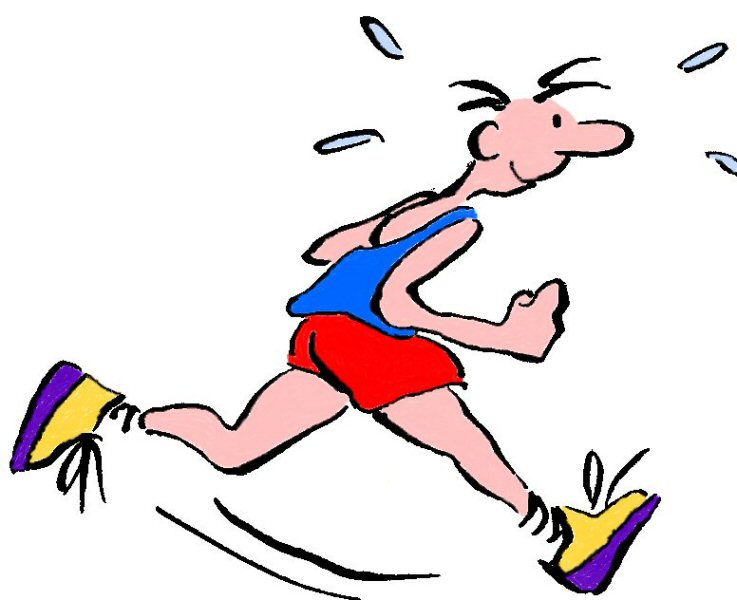 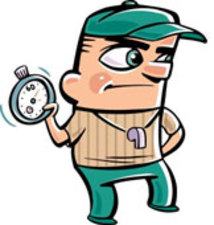 Mais comment avez-vous fait pour trouver la solution de tête ?
Avez-vous sorti votre leçon de mesure?
Non !
Avez-vous sorti un tableau de conversion ?
Non !
Vous vous êtes simplement servi d’un rapport, d’une conversion que vous connaissez par cœur…
On sait que…
1 km = 
1 000 m
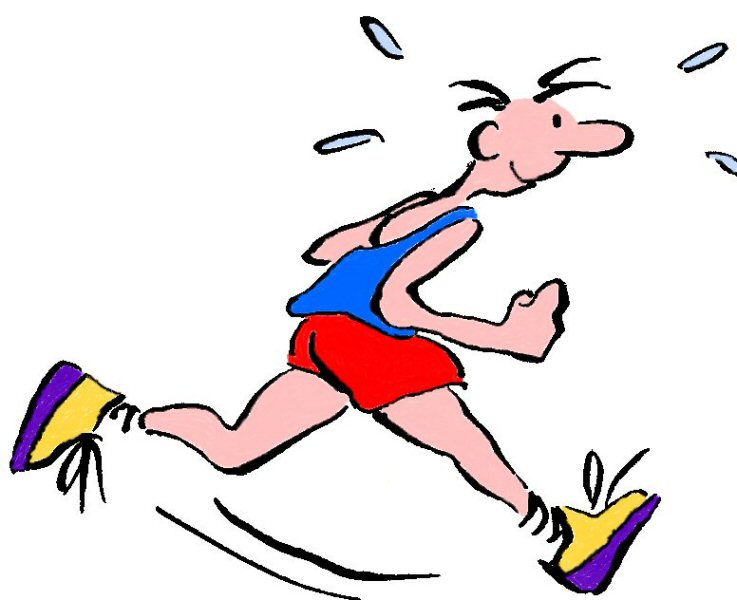 Grâce à cette connaissance, on peut faire des conversions sans utiliser de tableau !
1 km = 
1 000 m
2 km c’est 2 fois 1 km
donc 2 km c’est 2 fois 1 000 m
2 km = 2 000 m !
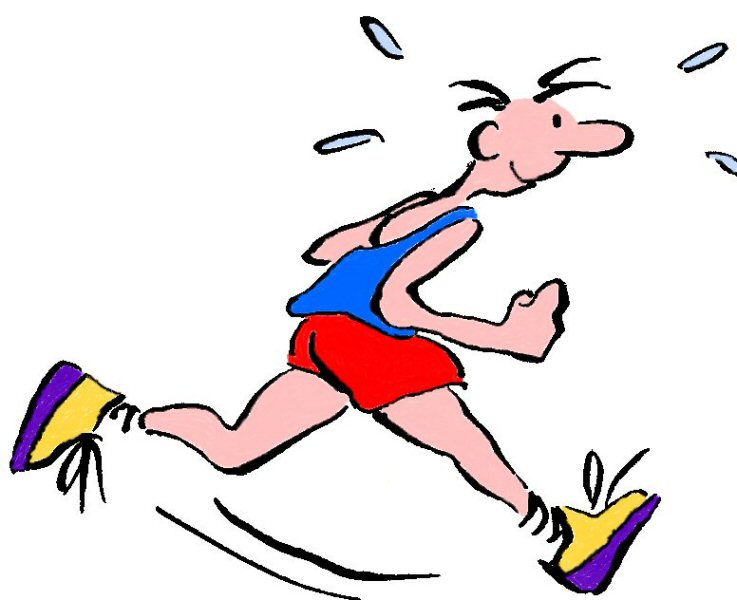 Dans la vie de tous les jours, on ne se promène pas avec un tableau de conversion. 
Pour pouvoir faire les conversions courantes, il faut donc connaître par cœur certains rapports :
1 cm = 	10 mm
1 m = 	100	cm
1 km = 	1 000 m
Grâce à ces rapports, on peut effectuer des conversions.
10
1 cm = 		mm
1 m = 		cm
100
1 000
1 km = 		m
32 cm = ? mm
Je sais que 1 cm = 10 mm
32 cm c’est 32 x 1 cm
32 cm c’est 32 x 10 mm
=> 32 cm c’est ….. mm
Grâce à ces rapports, on peut effectuer des conversions.
10
1 cm = 		mm
1 m = 		cm
100
1 000
1 km = 		m
2,3 km = ? m
Je sais que 1 km = 1 000 m
2,3 km c’est 2,3 x 1 km
2,3 km c’est 2,3 x 1 000 m
=> 2,3 km c’est ……. m
Pour convertir une unité vers une plus petite
1 cm = 10 mm 	1 m = 100 cm	1 km = 1 000 m
cm  mm 	 	m  cm …  	 	km  m … 

	… x 10	 	 … x 100		… x 1 000
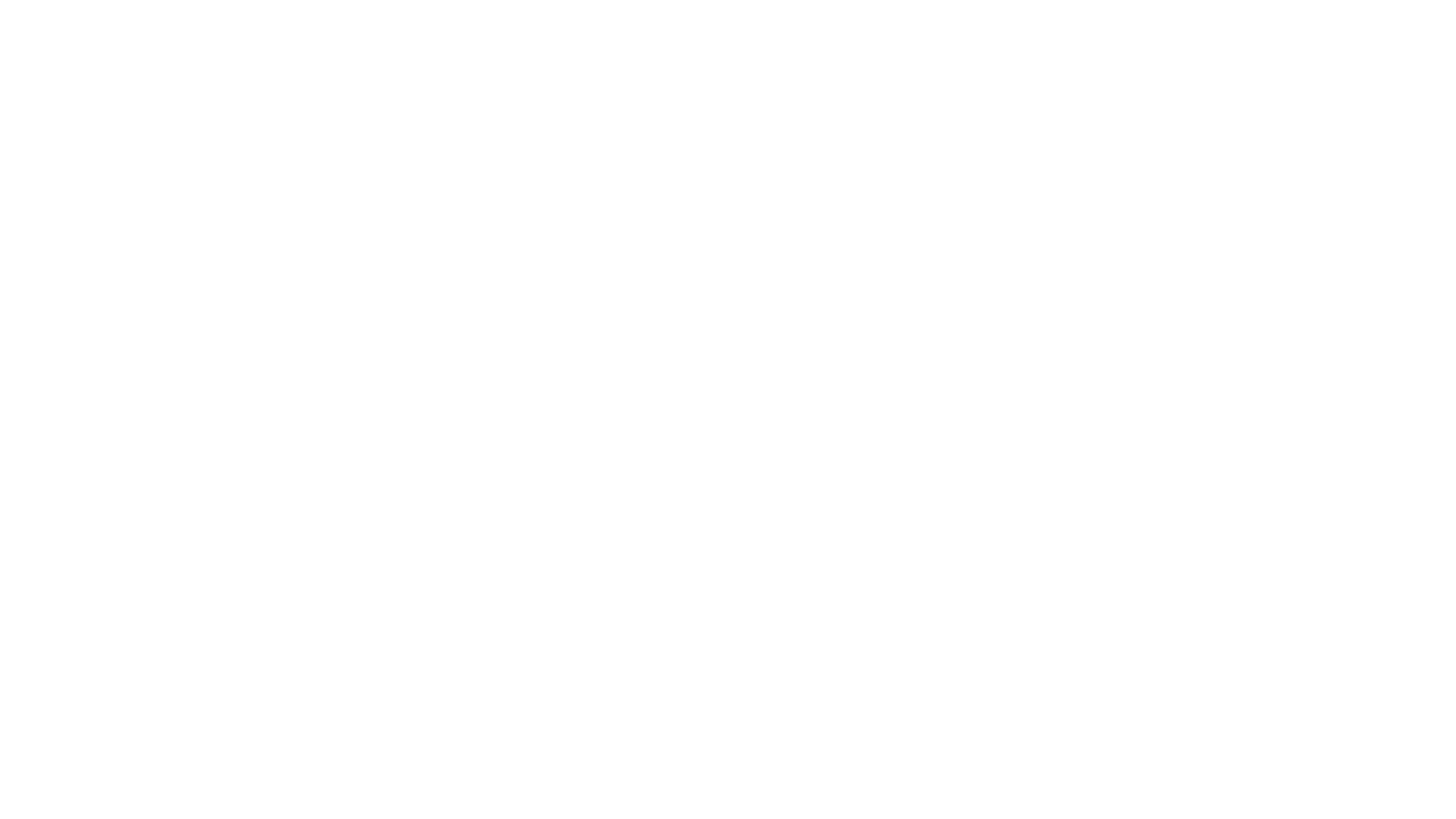 A TOI de JOUER !
1 cm = 10 mm 	cm  mm … x 10
1 m = 100 cm	m  cm …  x 100
1 km = 1 000 m 	km  m … x 1 000
Convertis ces mesures dans l’unité demandée en t’aidant des rapports connus.
4 cm = …….. mm

6,7 cm = …….. mm

547 m = …….. cm

56 km = …….. m

13,8 km = …….. m
Grâce à ces rapports, on peut effectuer des conversions.
10
1 cm = 		mm
1 m = 		cm
100
1 000
1 km = 		m
140 mm = ? cm
Je sais que 1 cm = 10 mm
140 mm c’est 140 : 10 cm
=> 140 mm c’est ……. cm
Grâce à ces rapports, on peut effectuer des conversions.
10
1 cm = 		mm
1 m = 		cm
100
1 000
1 km = 		m
1 250 m = ? km
Je sais que 1 km = 1 000 m
1 250 m c’est 1 250 : 1000 km
=> 1 250 m c’est ……. km
Pour convertir une unité vers une plus grande
1 cm = 10 mm 	1 m = 100 cm	1 km = 1 000 m
mm  cm 	 	cm  m  	 	m  km 

	… : 10	 	 	… : 100		… : 1 000
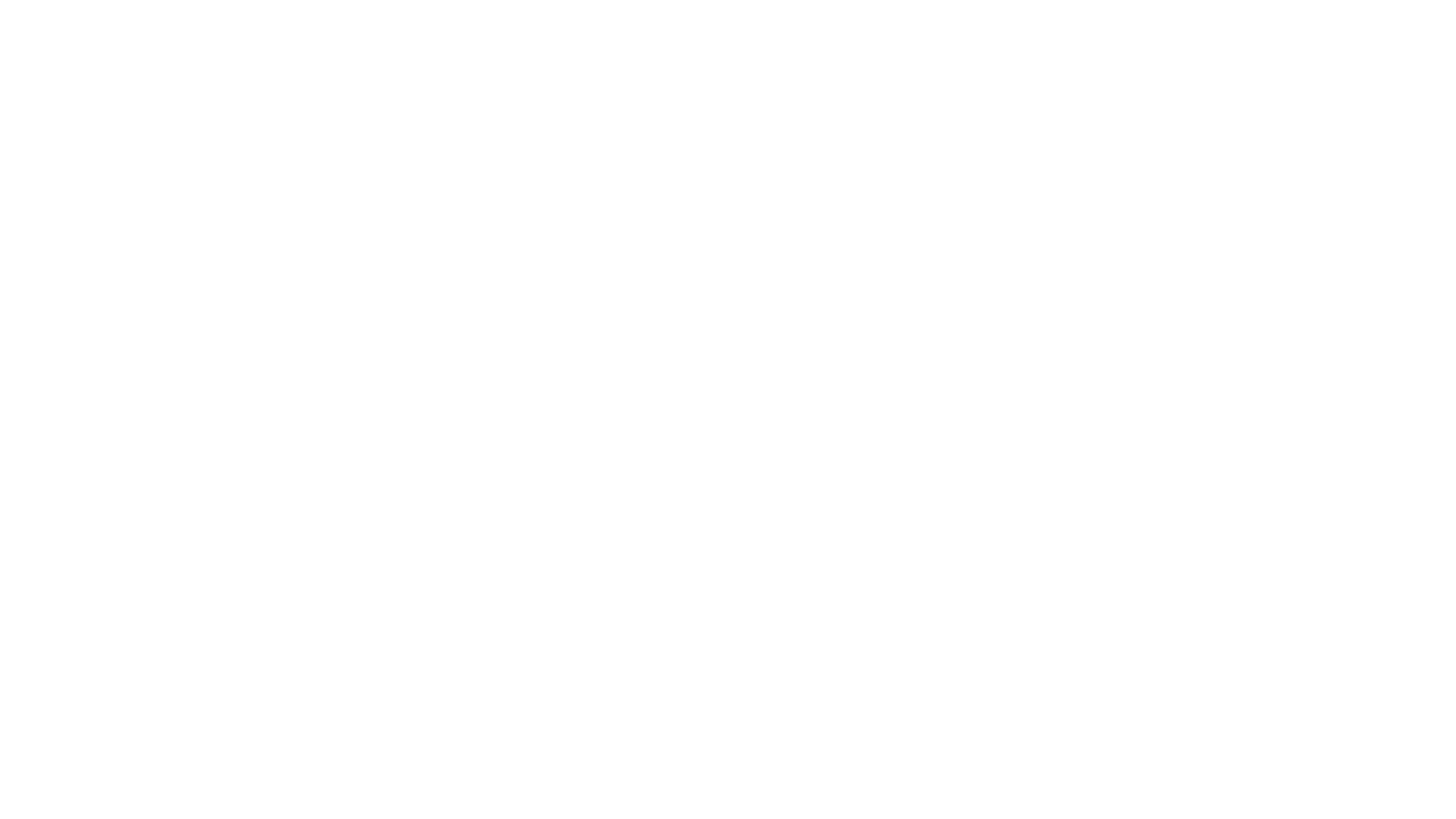 A TOI de JOUER !
1 cm = 10 mm 	mm  cm … : 10
1 m = 100 cm	cm  m …  : 100
1 km = 1 000 m 	m  km … : 1 000
Convertis ces mesures dans l’unité demandée en t’aidant des rapports connus.
70 mm = …….. cm

18 mm =  …….. cm

300 cm =  …….. m

67 000 m = …….. km

3 500 m = ……..   km
Pour passer d’une unité à une autre…